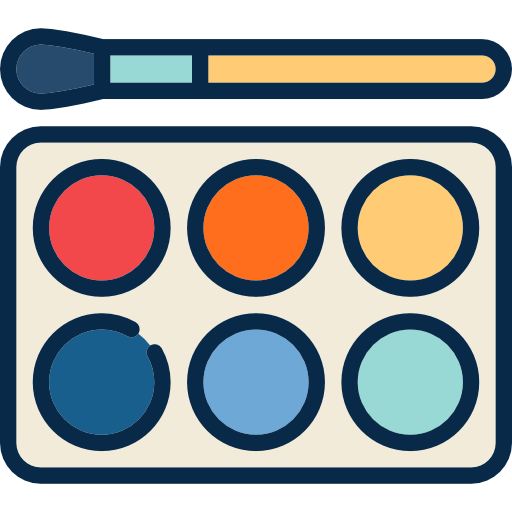 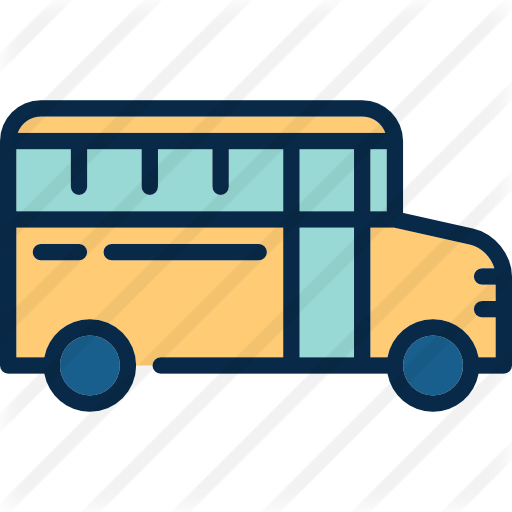 DIPLOMA
FIN DE CURSO
A Paula Sánchez López
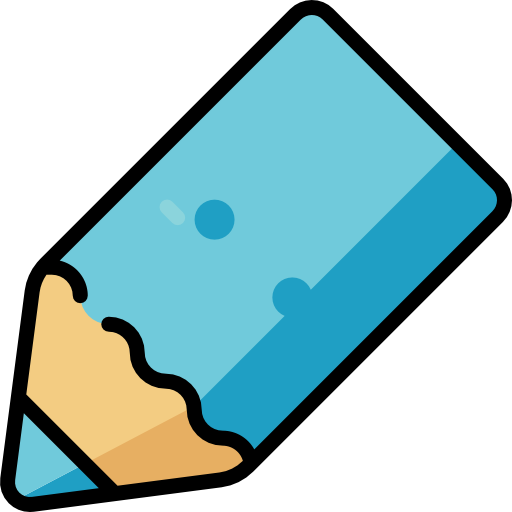 EQUIPO DOCENTE:
CEIP